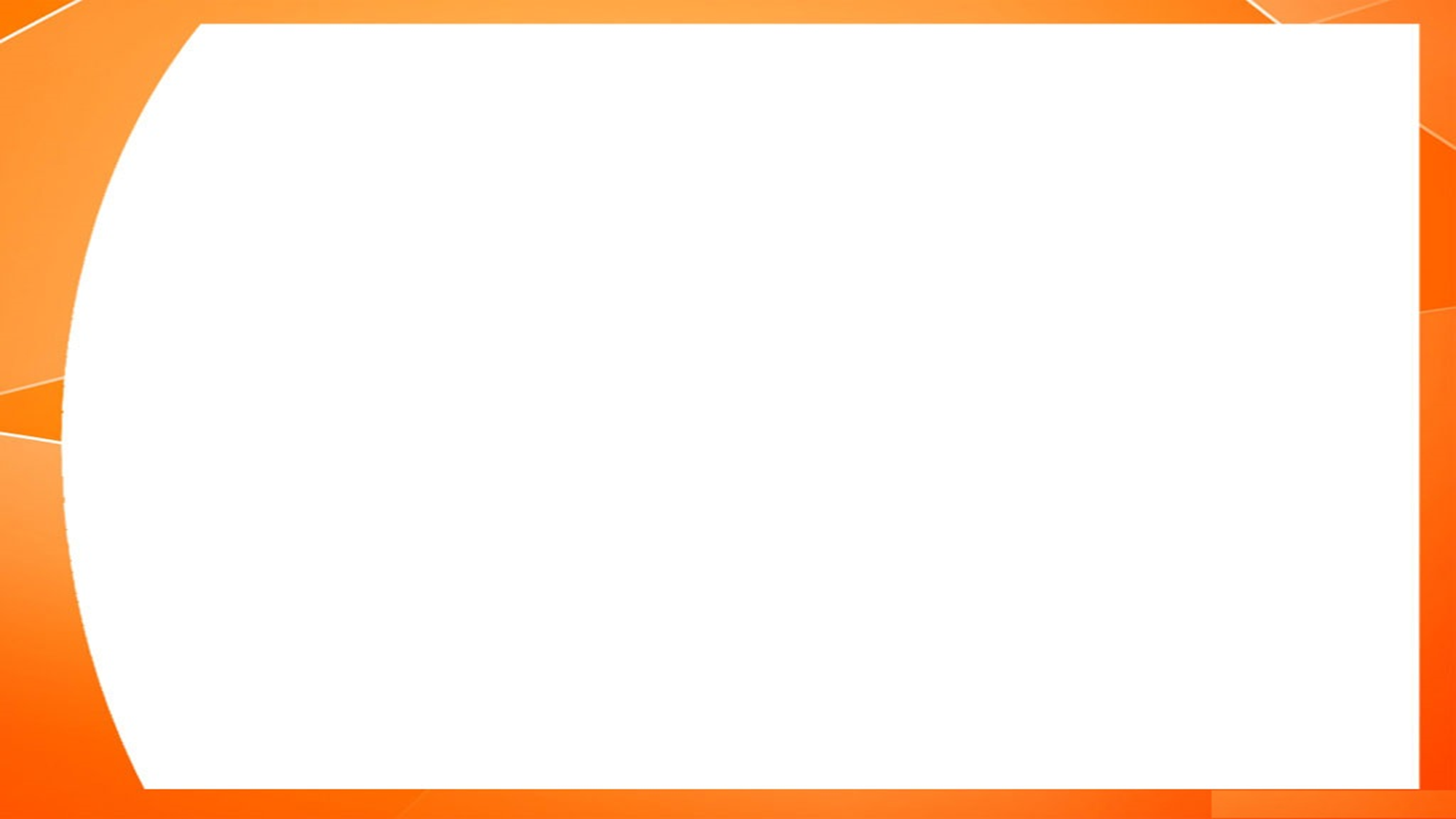 Перевірте себе
— Що вивчає граматика?
— Що вивчає морфологія?
— Назвіть основні способи вираження граматичних значень.
— Які визначальні ознаки має граматична форма?
— Що вирізняє граматичну категорію?
— Які визначальні ознаки має парадигма?
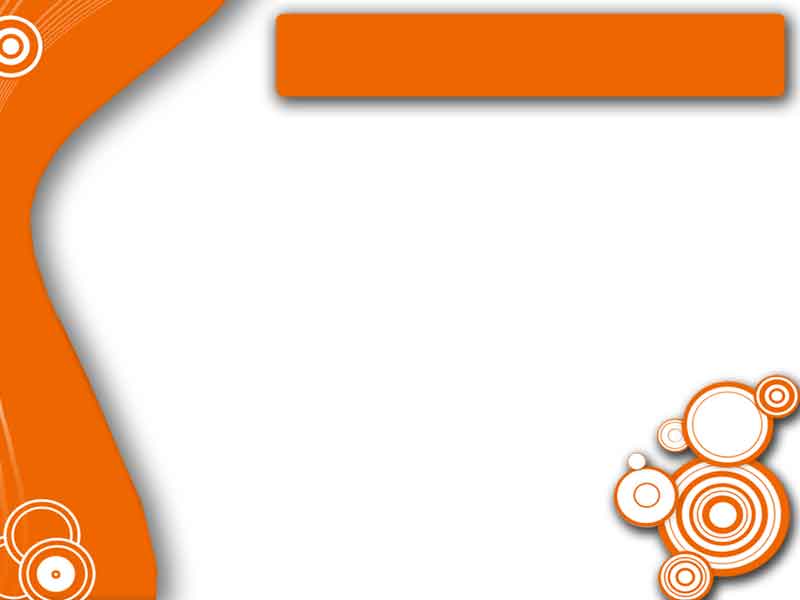 Повнозначні та службові частини мови
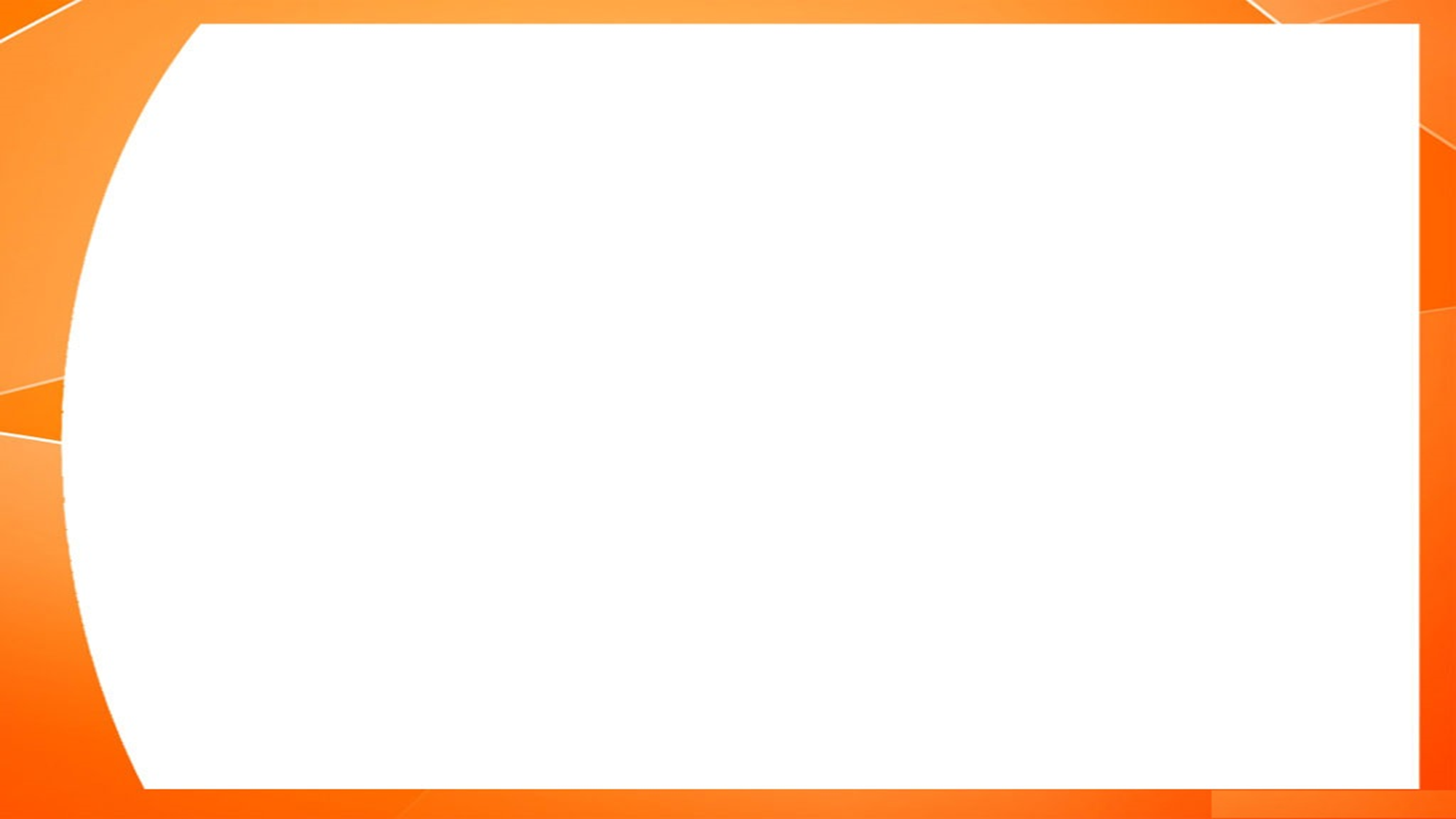 прийменник
прислівник
сполучник
прикметник
займенник
числівник
дієслово
іменник
вигук
частка
Частини мови
змінні
незмінні
самостійні
службові
особлива
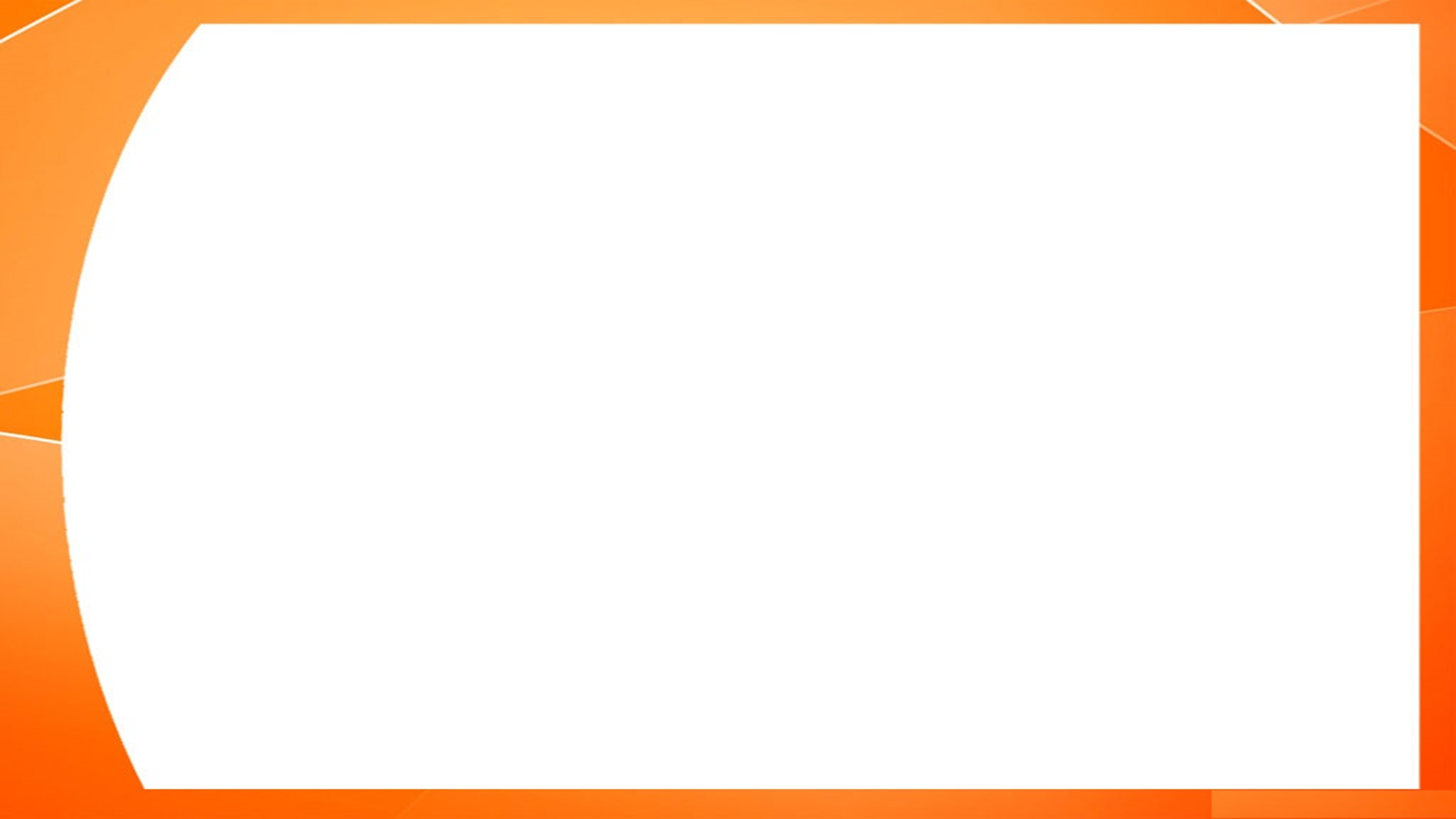 САМОСТІЙНІ ЧАСТИНИ МОВИ
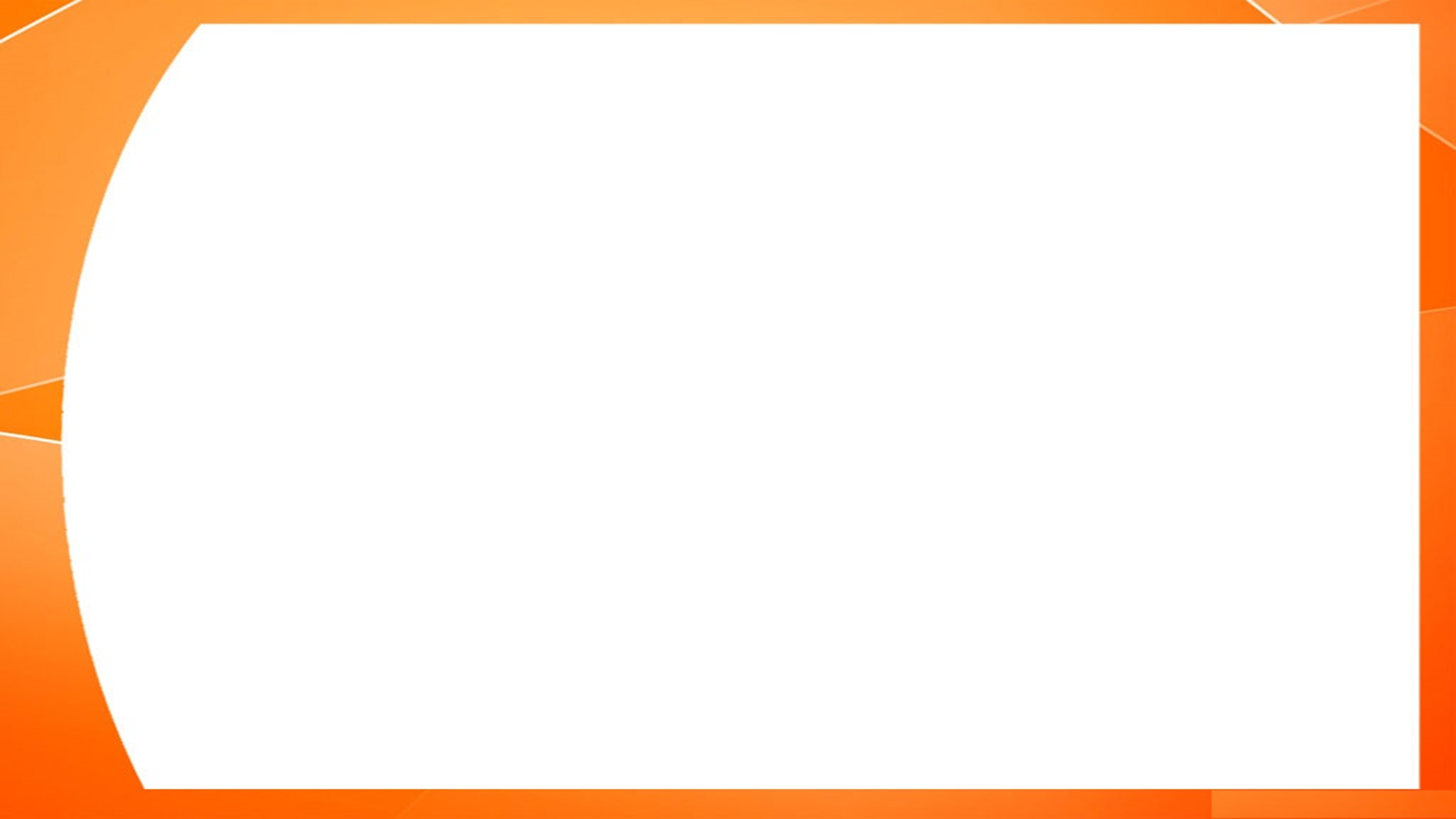 ОСОБЛИВІ ФОРМИ ДІЄСЛОВА
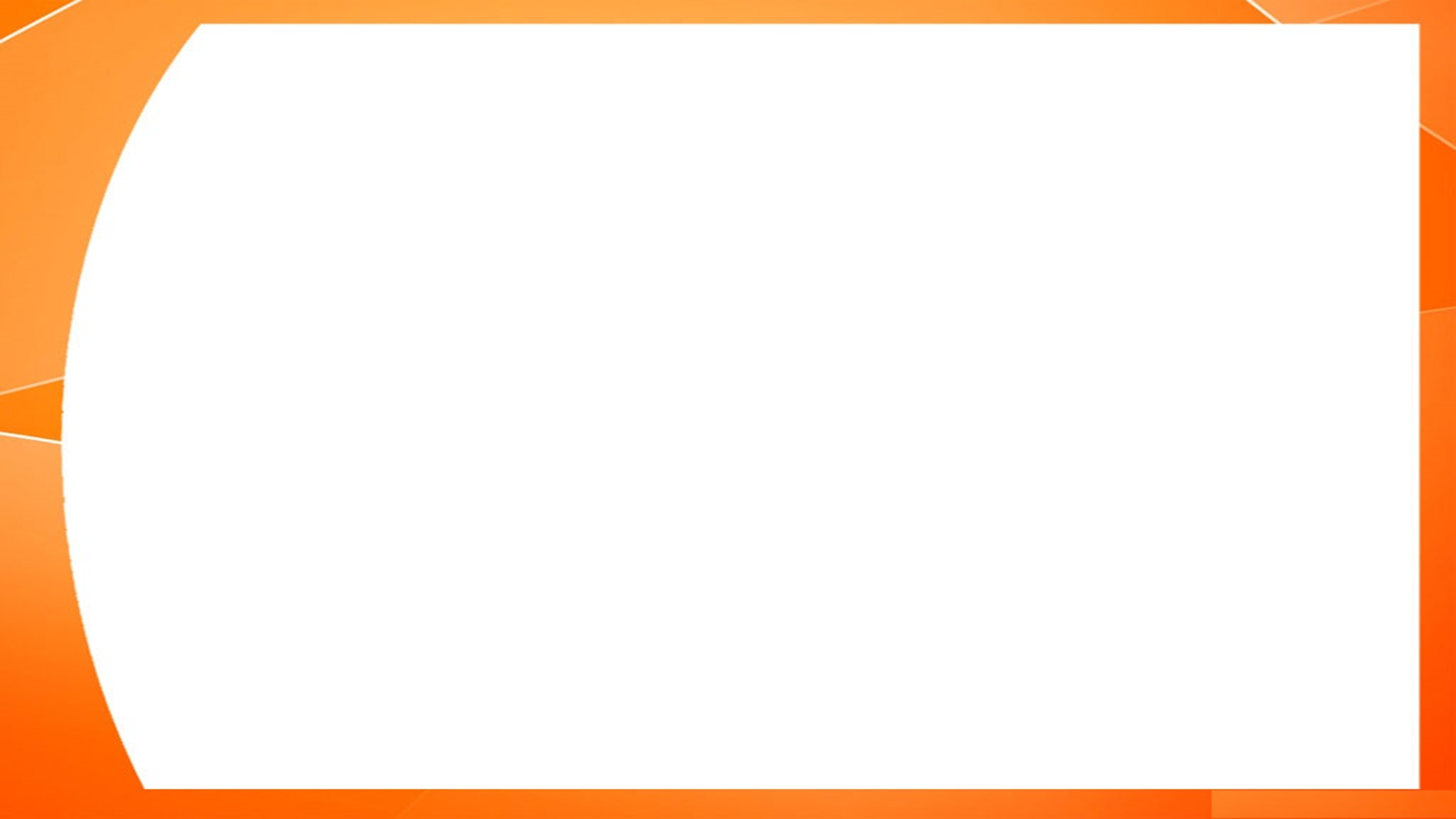 СЛУЖБОВІ ЧАСТИНИ МОВИ
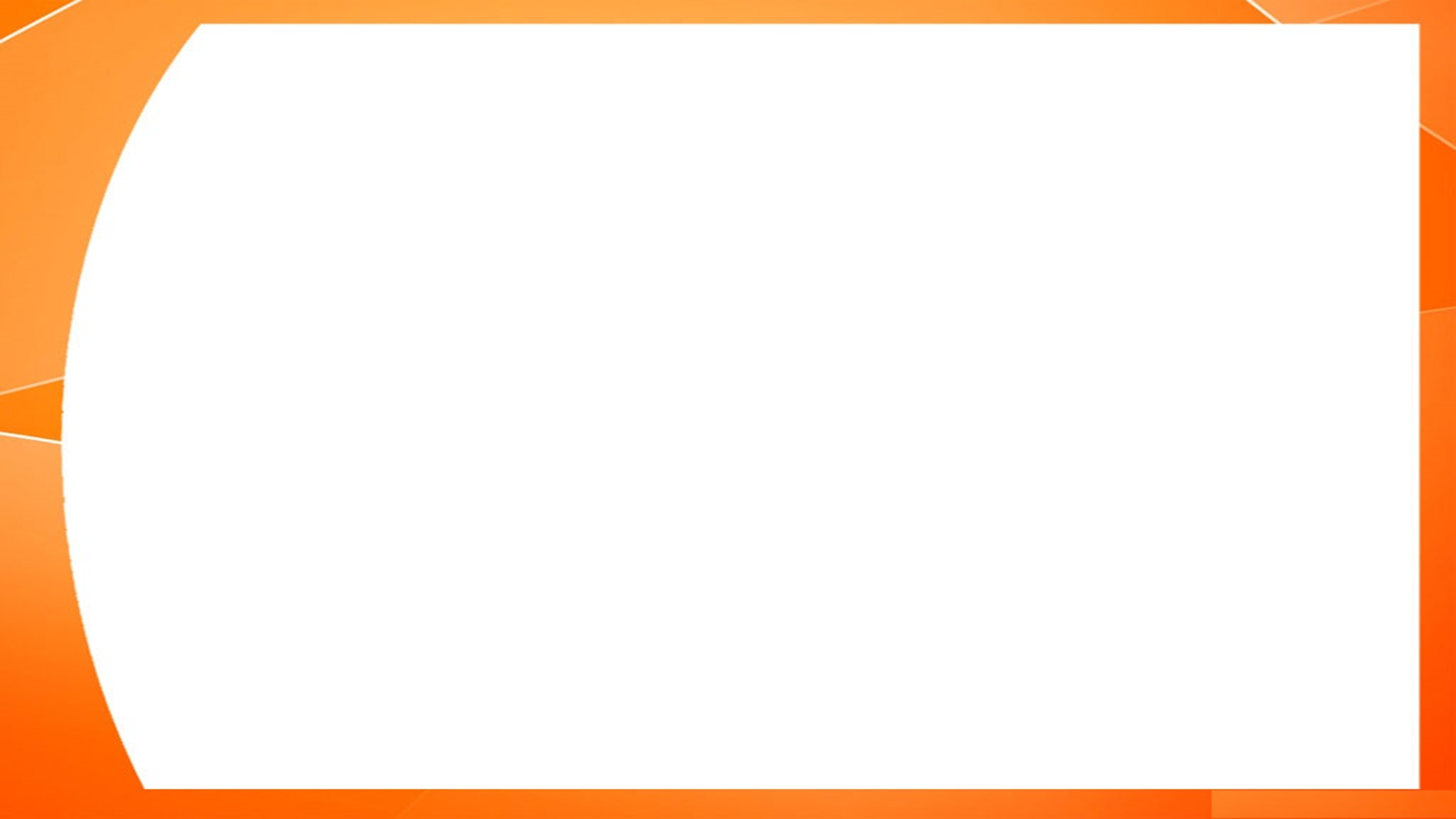 ОСОБЛИВА ЧАСТИНА МОВИ
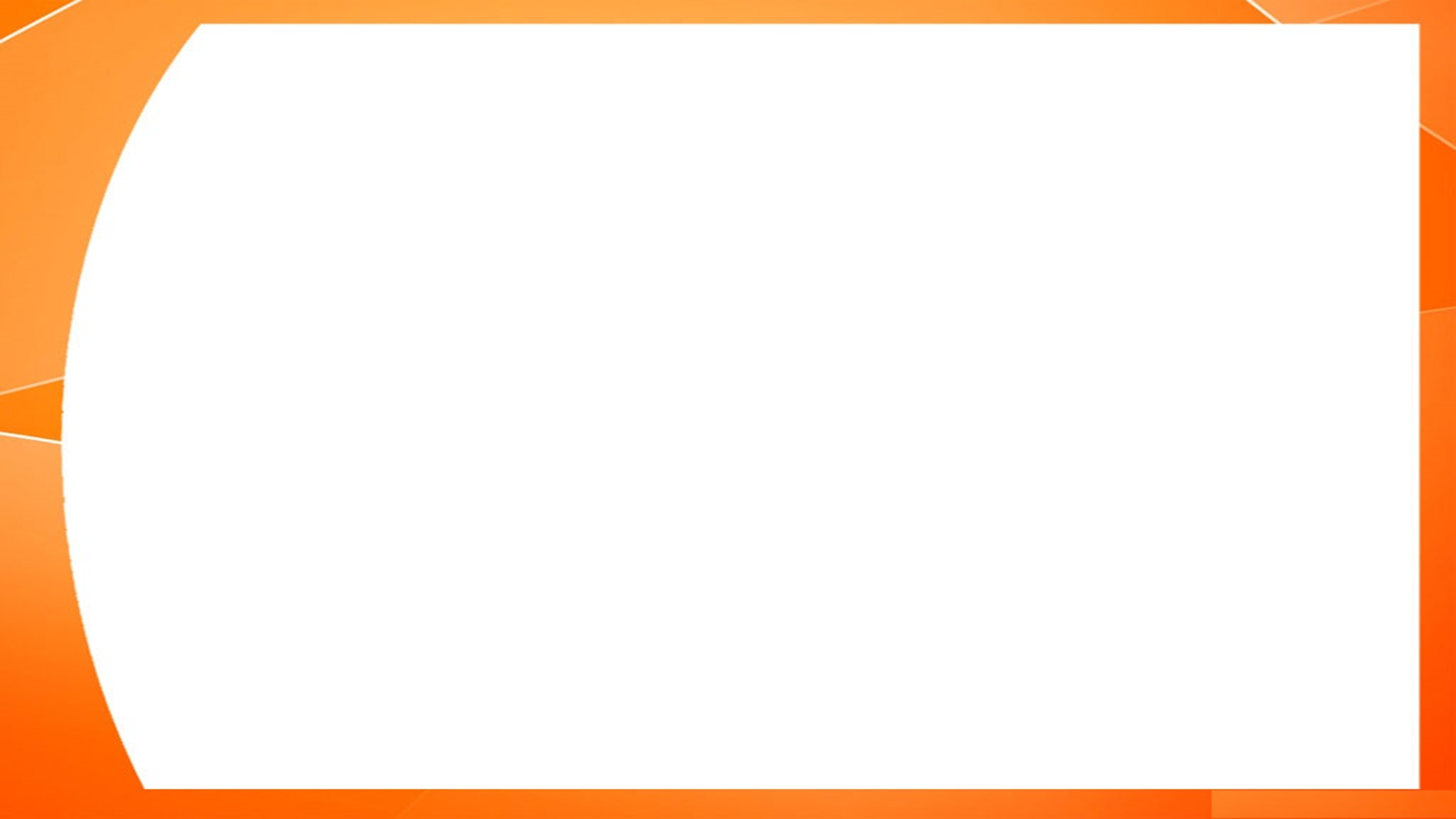 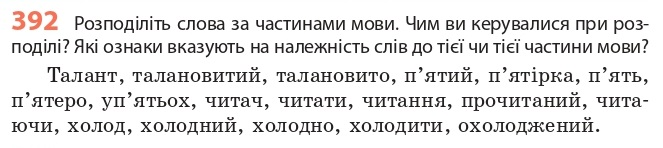 Талант – що? – іменникталановитий – який? – прикметникталановито – як? – прислівникп’ятий – котрий? – числівникп’ятірка – що? – іменникп’ять – скільки? – числівникп’ятеро – скільки? – числівникуп’ятьох – як? – прислівник
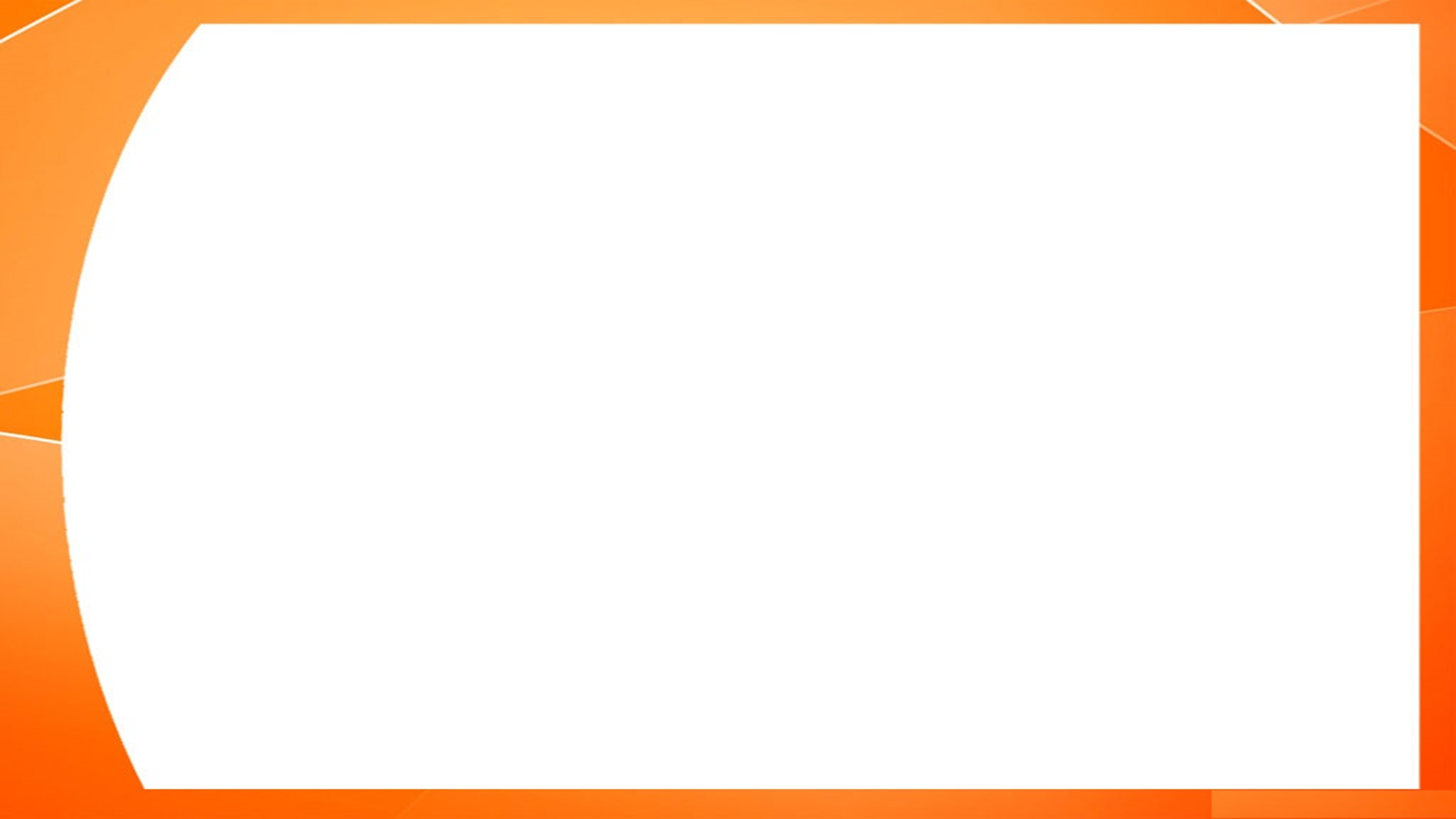 Читач – хто? – іменникчитати – що робити? – дієсловочитання – що? – іменникпрочитаний – який? – дієприкметникчитаючи – що роблячи? – дієприслівникхолод – що? – іменникхолодний – який? – прикметник холодно – як? – прислівник холодити – що робити? – дієслово охолоджений – який? – дієприкметник
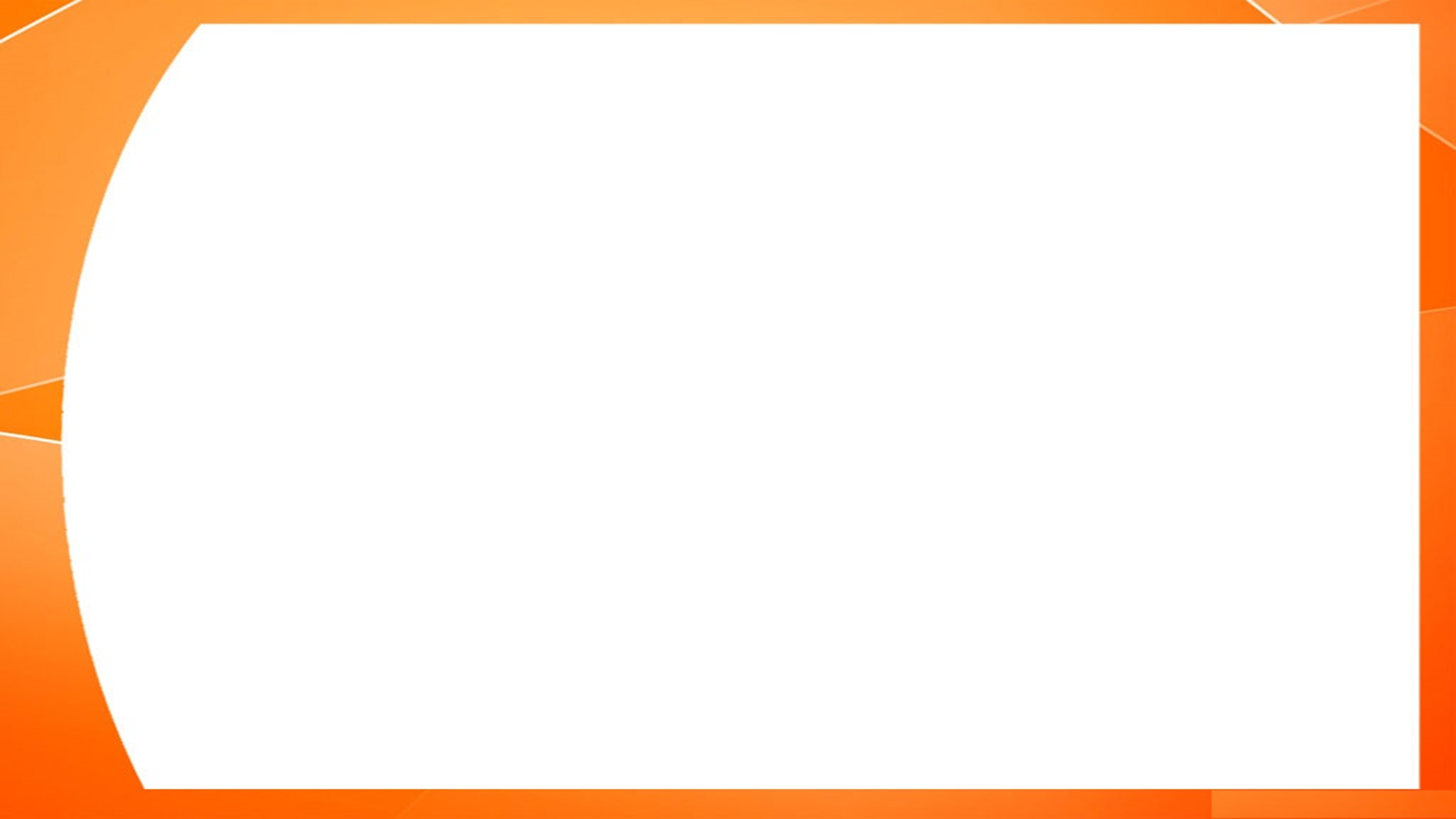 Знайдіть службові частини мови
Зацвіла калина біля круч Дніпра. 
Біля - прийменник
По діброві вітер віє, гуляє по полю. 
По - прийменник
Повітря тремтить від спеки.
Від – прийменник
Про неї, із її сестрою, за красивого юнака. 
Про, із, за – прийменники 
Одна зоря спочиває, а друга зоря встає. 
А – сполучник 
Бринить джерело, мов порвалась струна у бандури. 
Мов – сполучник, у – прийменник 
У мого матька немає ані брата, ані сестри.
Ані – частка.
Видно лиш високі гори.
Лиш – частка